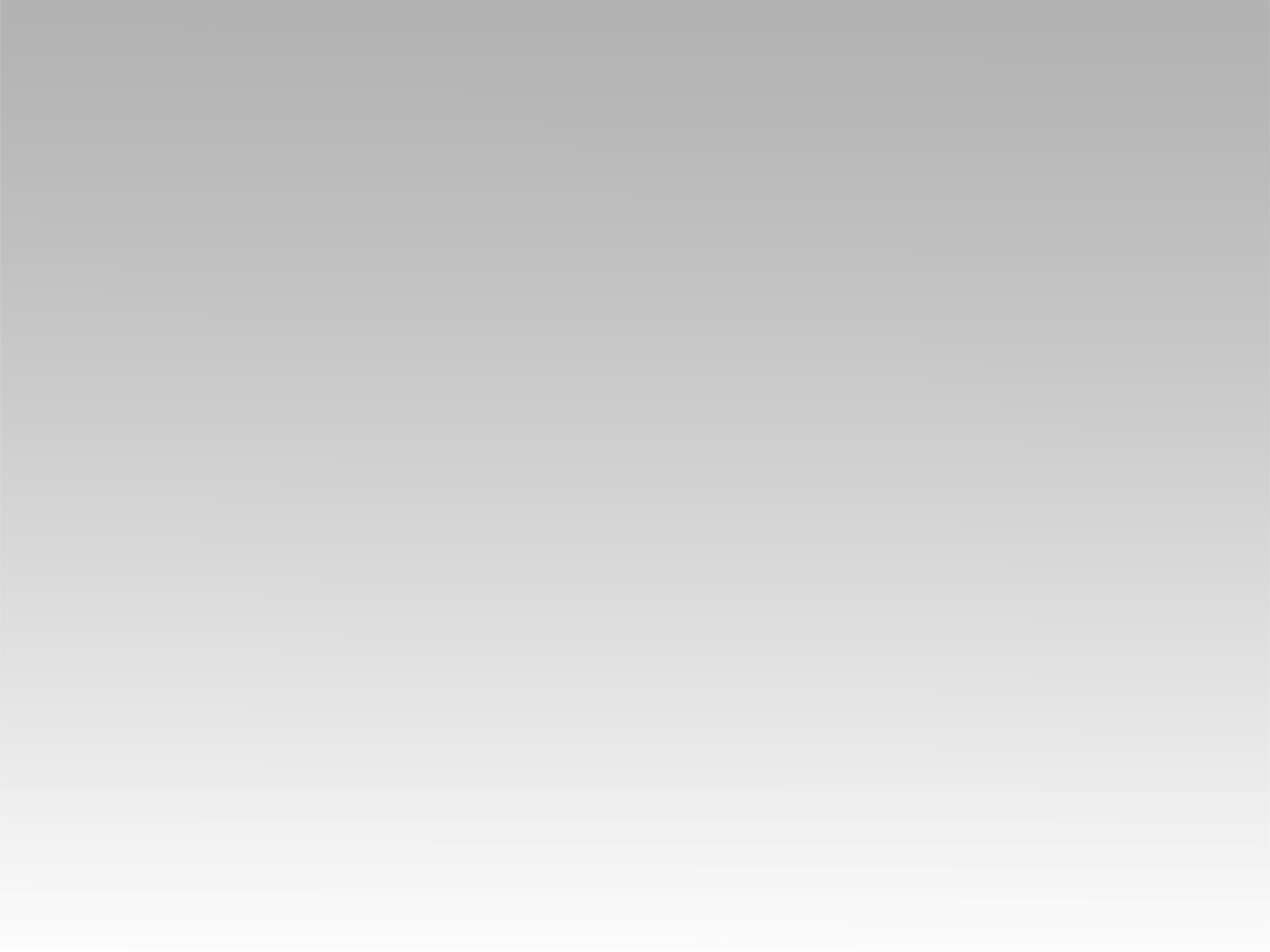 ترنمية 
جاي لك يا يسوع
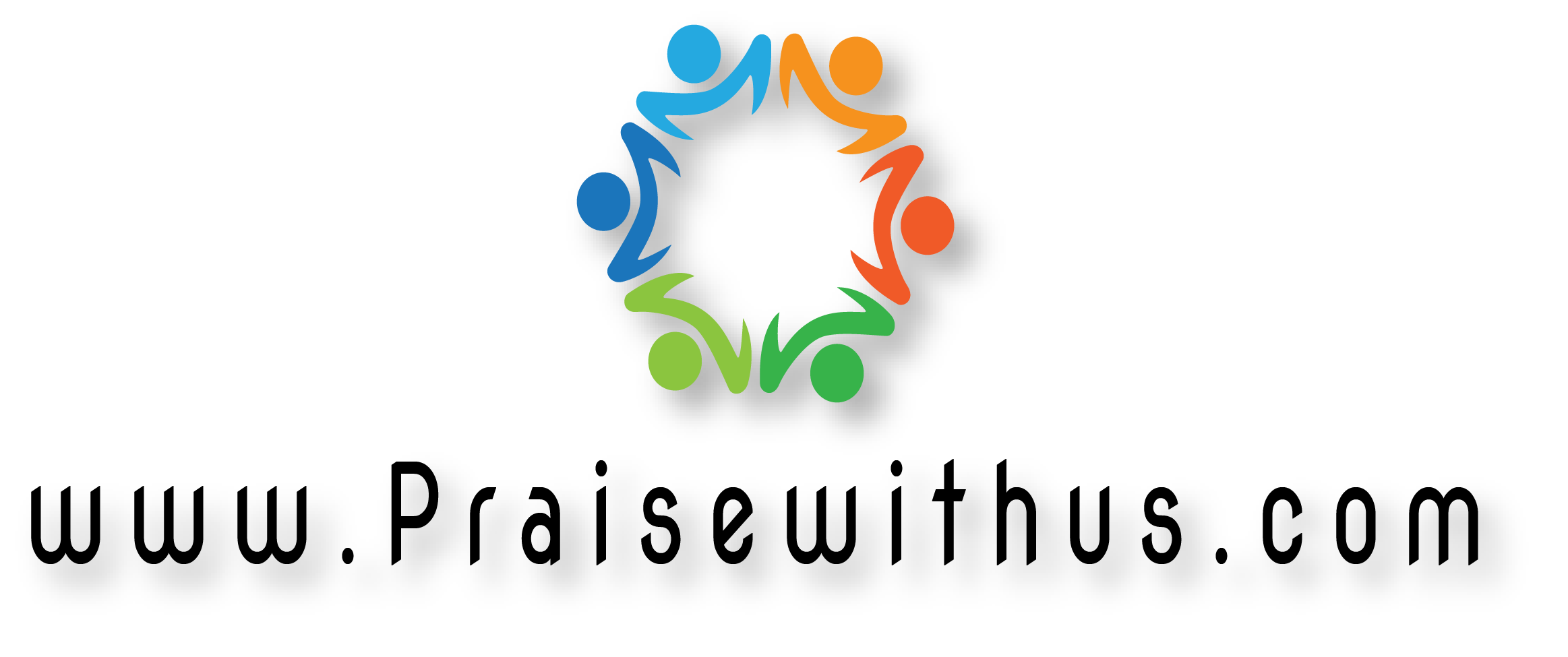 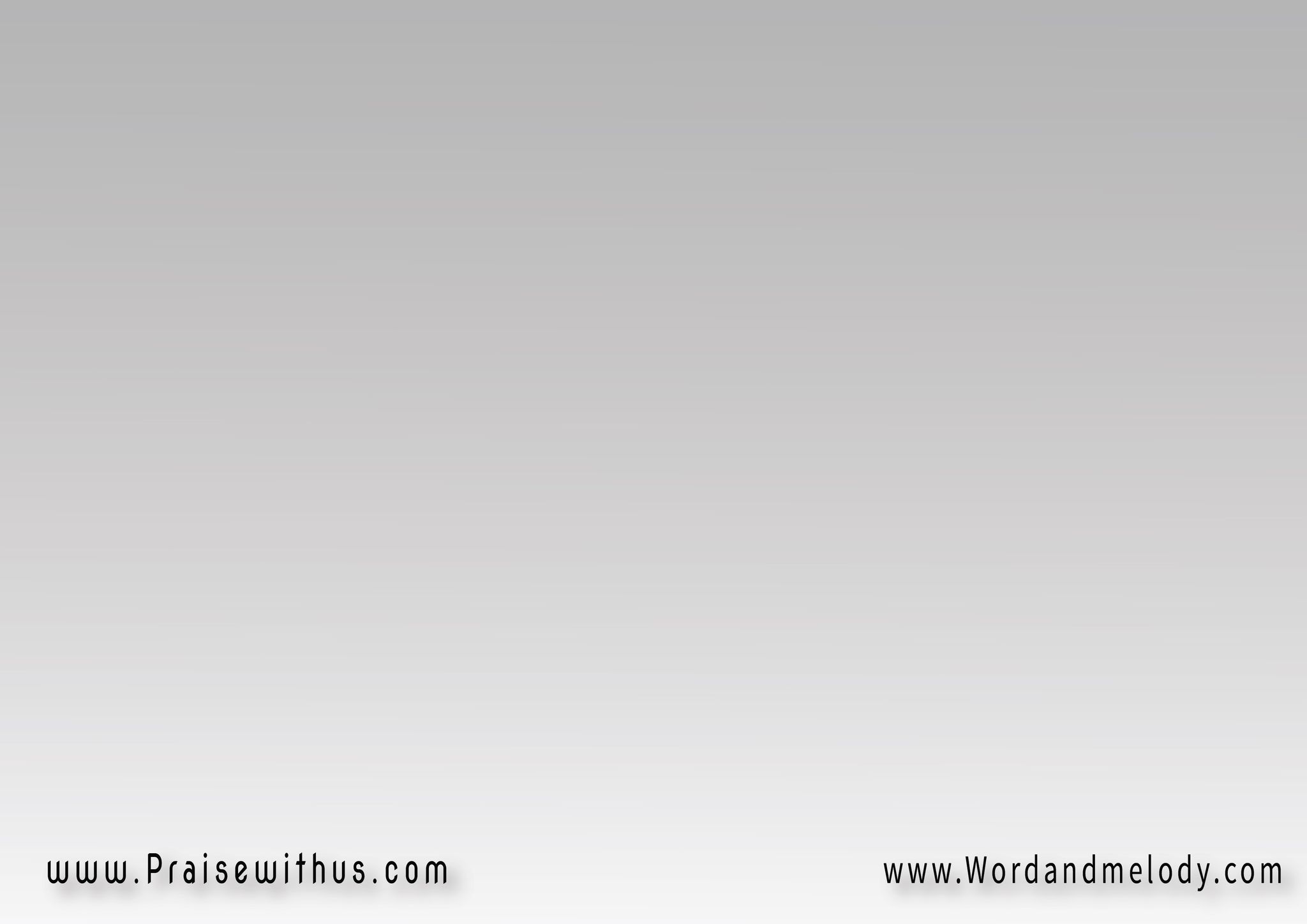 1- 
 (جايلك يا يسوع مشتاق أتغير 
في إيدي قيود مهموم متحير)2شخصك وحده هو اللي يغير 
ولا يوم إبليس يأسر ويعير
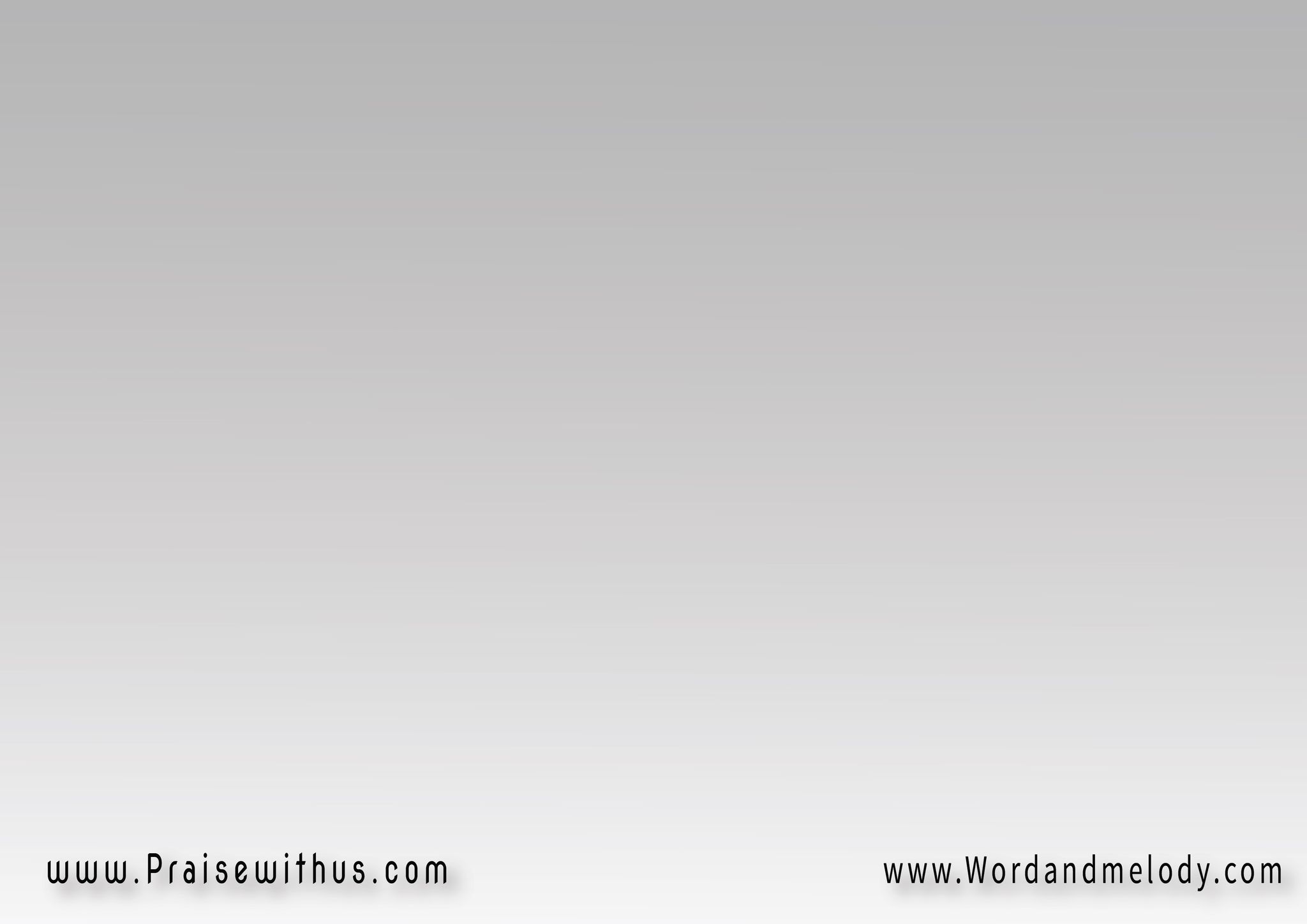 القرار : 
 (وحدك يا يسوع 
ترفع كل الأتعاب 
دمك يا يسوع 
مرشوش على الأعتاب)2
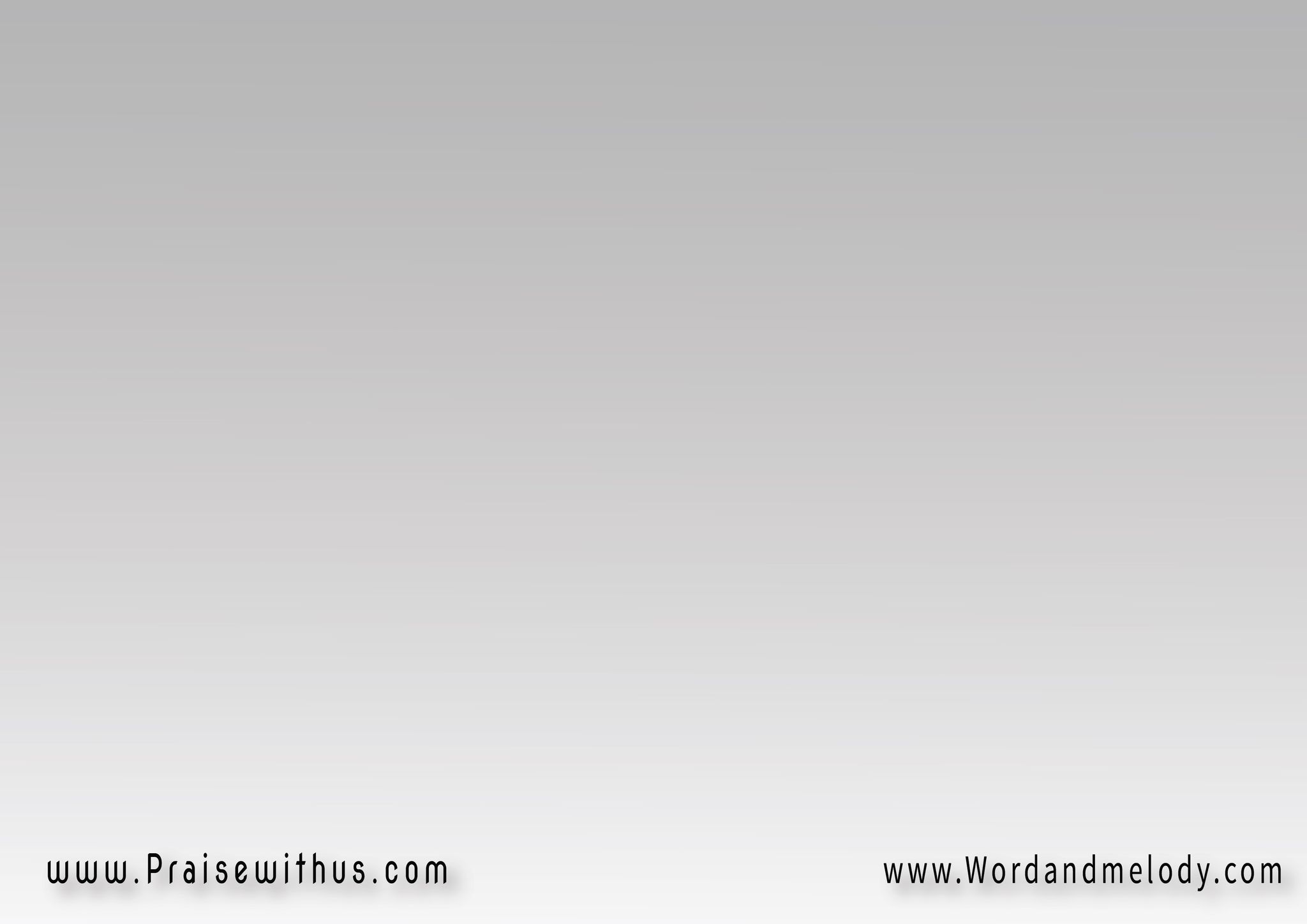 على الماضي ندوس 
نكسر عندك أطياب
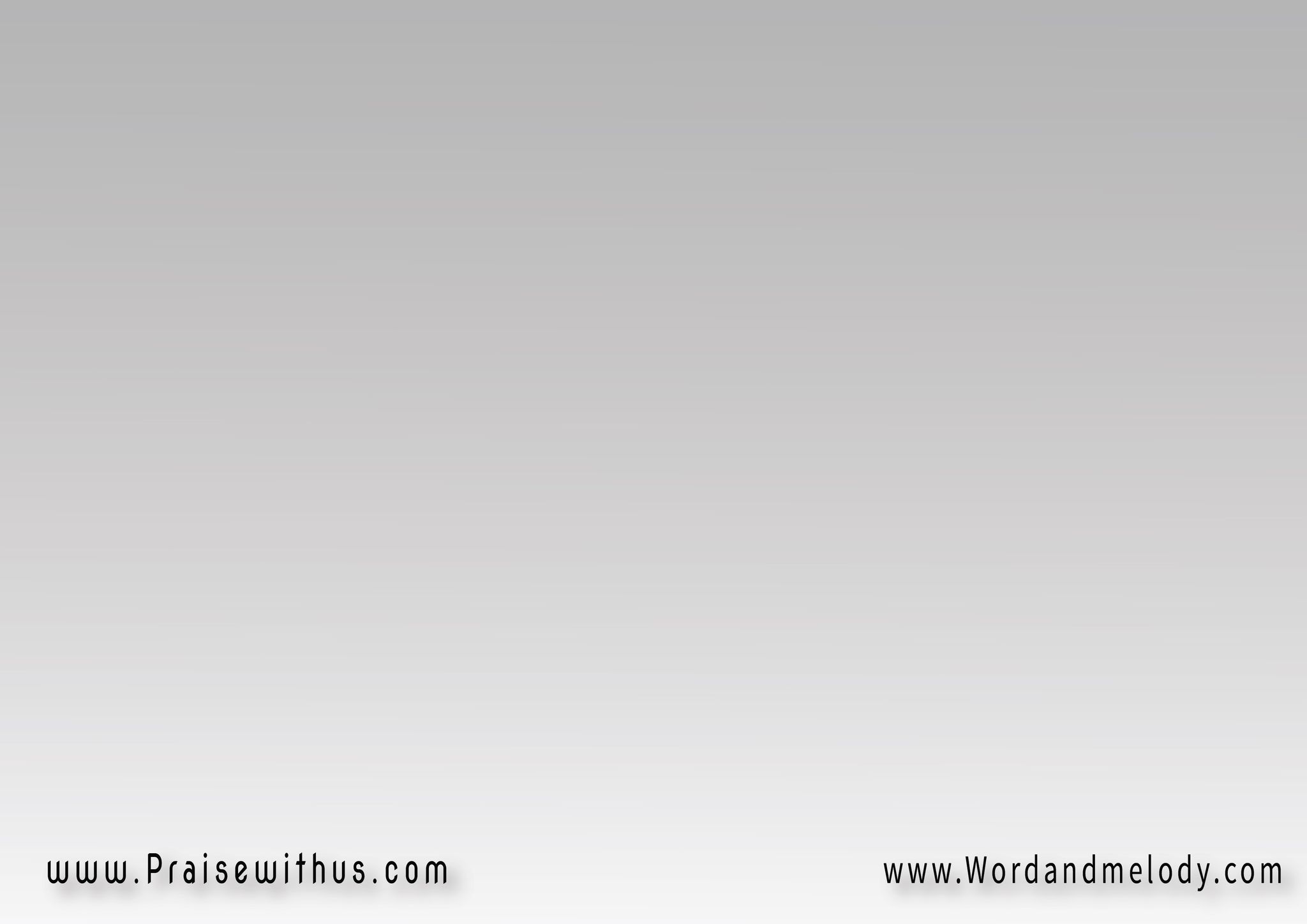 2- 
 (أسجد وأركع يا يسوع قدامك 
وأنا زي فطيم يجري لأحضانك)2طعم الحرية هادوق وسلامك 
حاسس بأمان يرويني حنانك
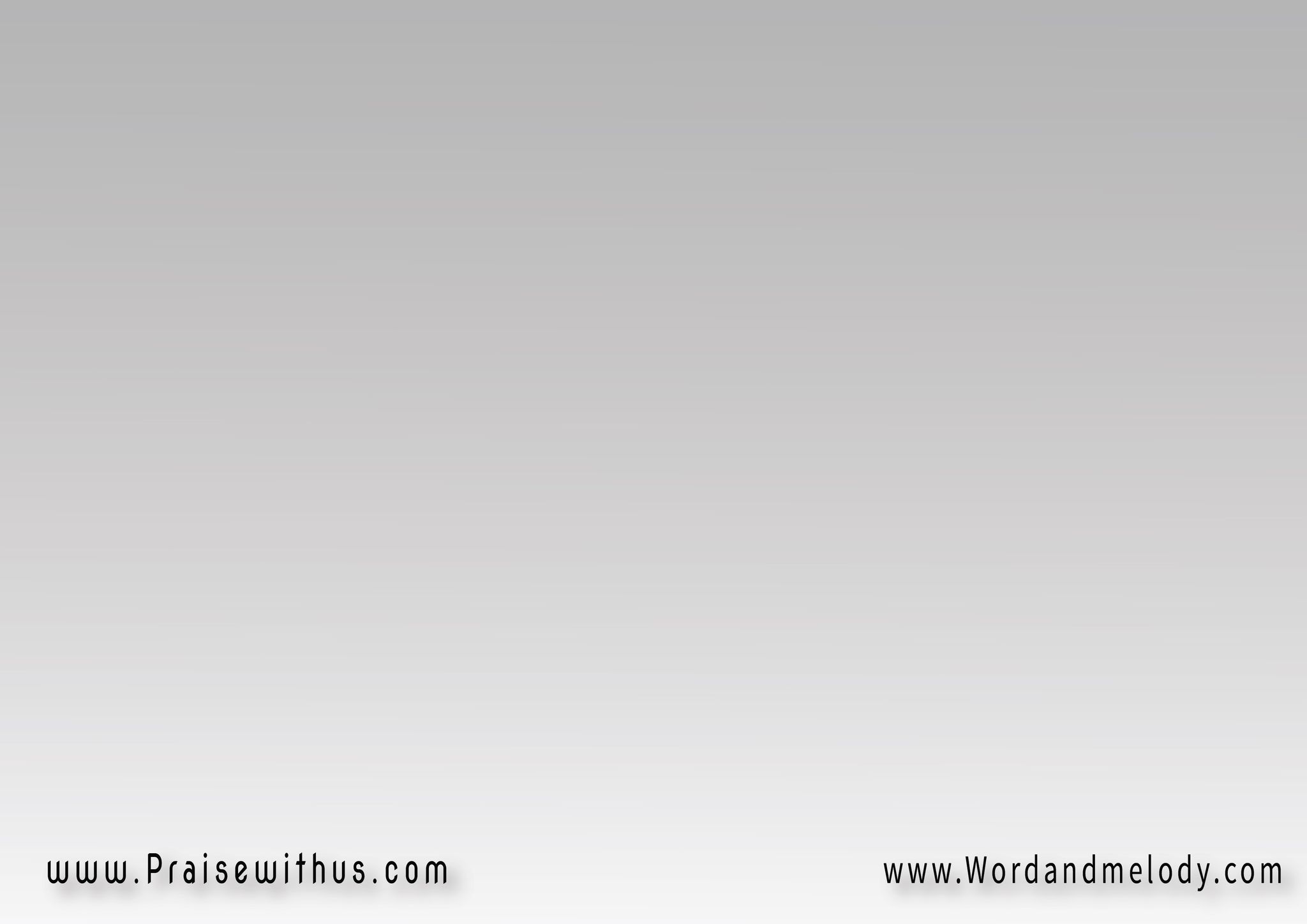 القرار : 
 (وحدك يا يسوع 
ترفع كل الأتعاب 
دمك يا يسوع 
مرشوش على الأعتاب)2
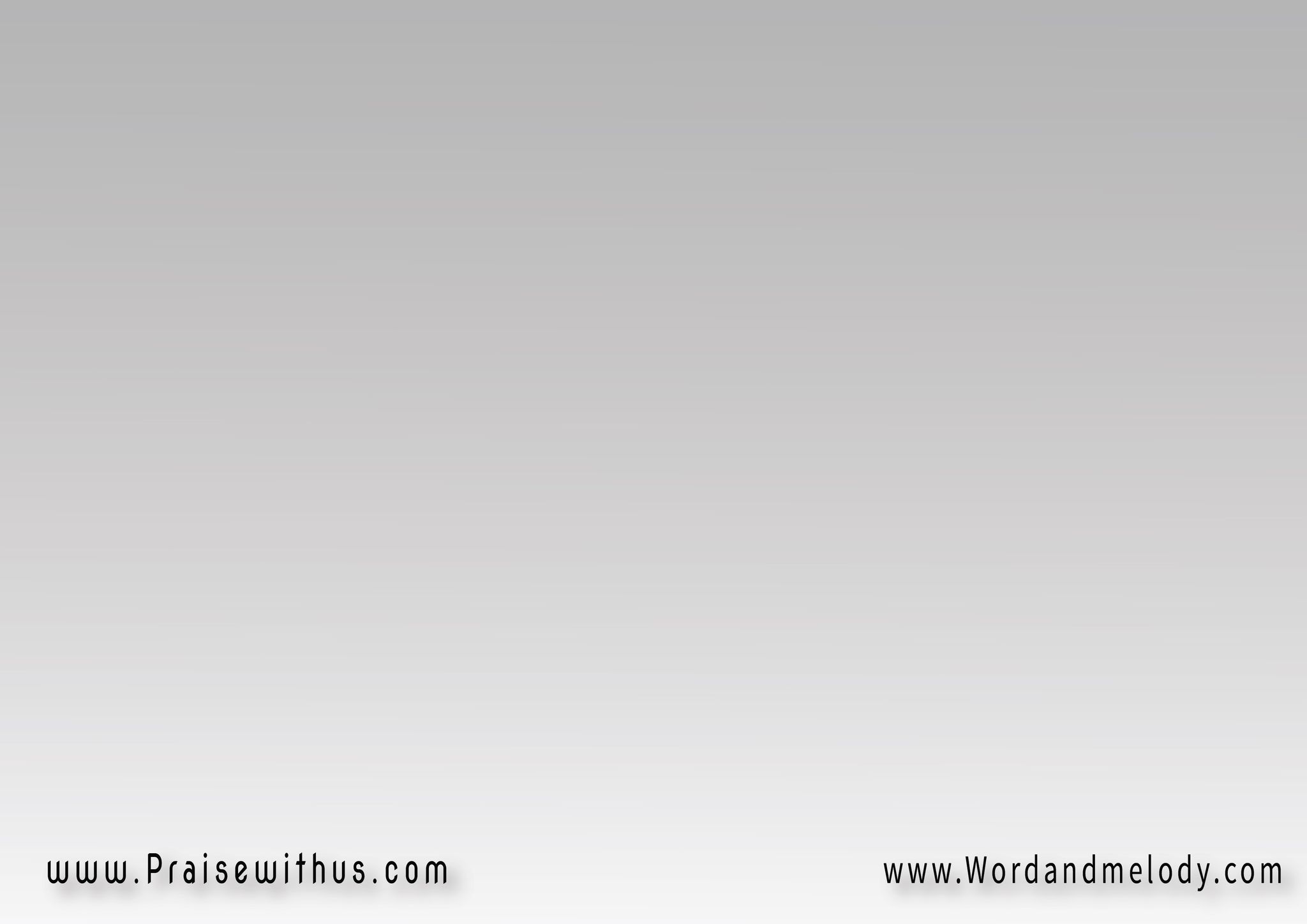 على الماضي ندوس 
نكسر عندك أطياب
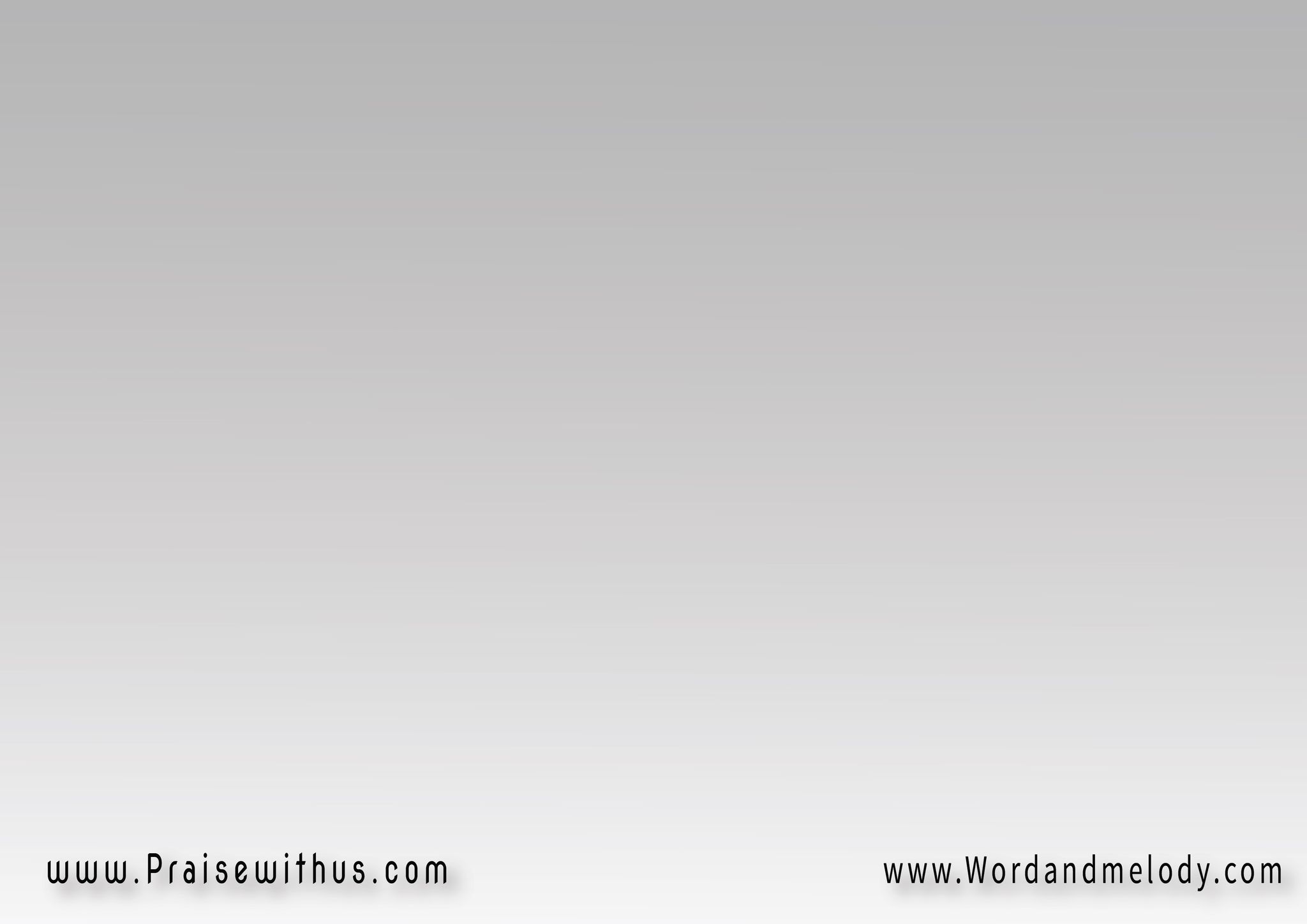 3- 
 (أهتف لاسمه وأرفع له نشيدي 
حقه في قلبي سلطانه في إيدي)2نلت الحرية اليوم يوم عيدي 
قلبي فرحان مسرور ييغني
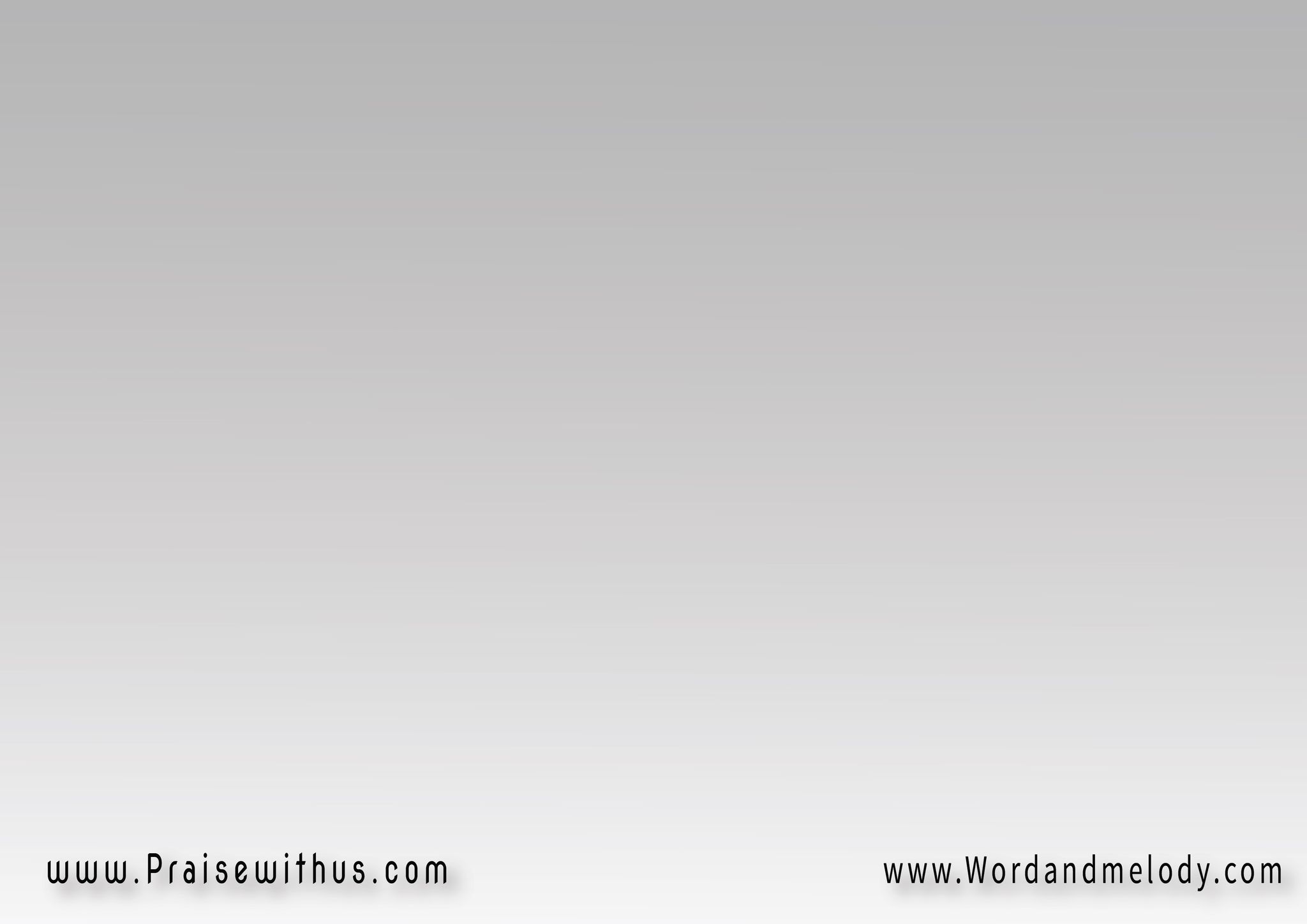 القرار : 
 (وحدك يا يسوع 
ترفع كل الأتعاب 
دمك يا يسوع 
مرشوش على الأعتاب)2
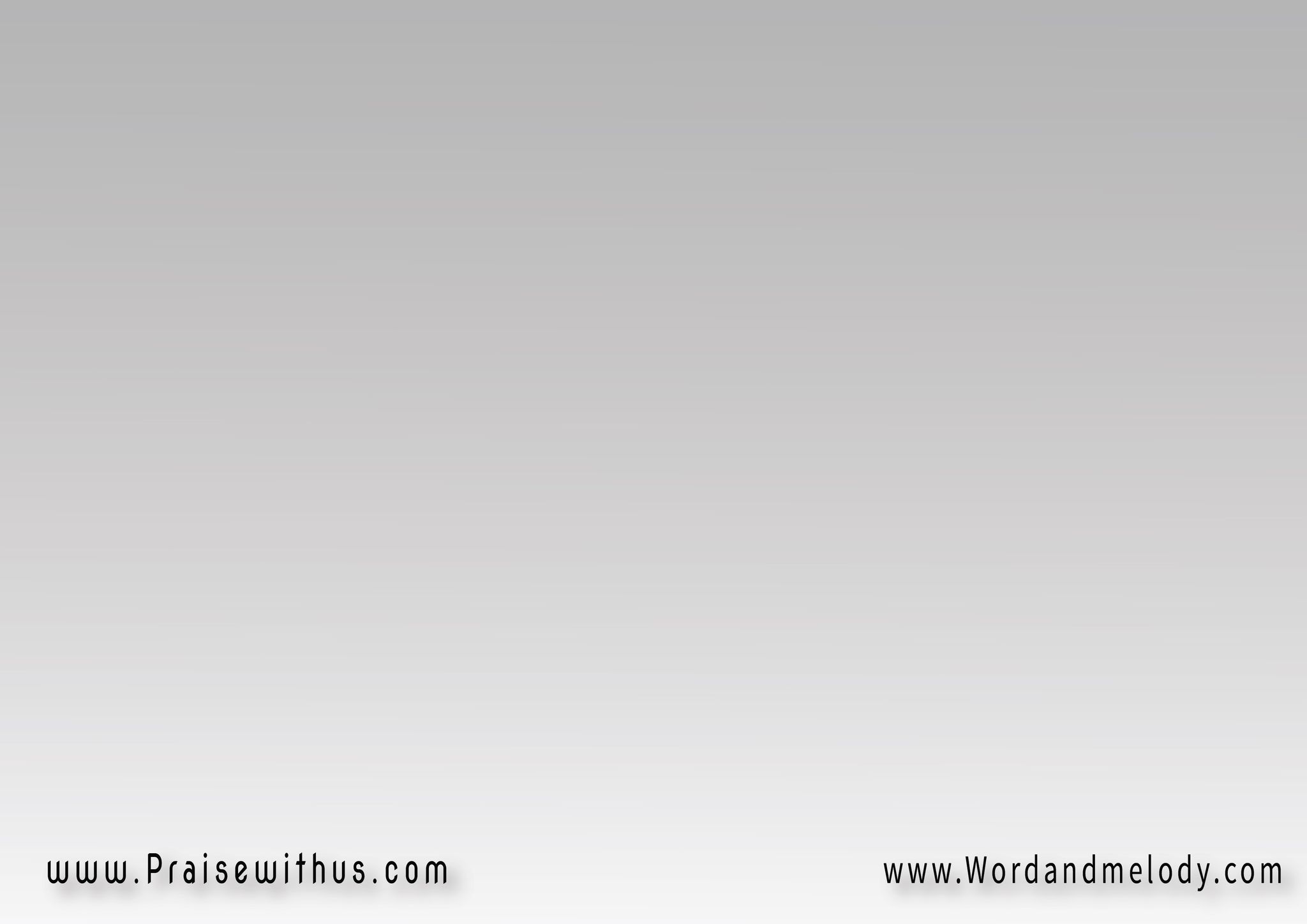 على الماضي ندوس 
نكسر عندك أطياب
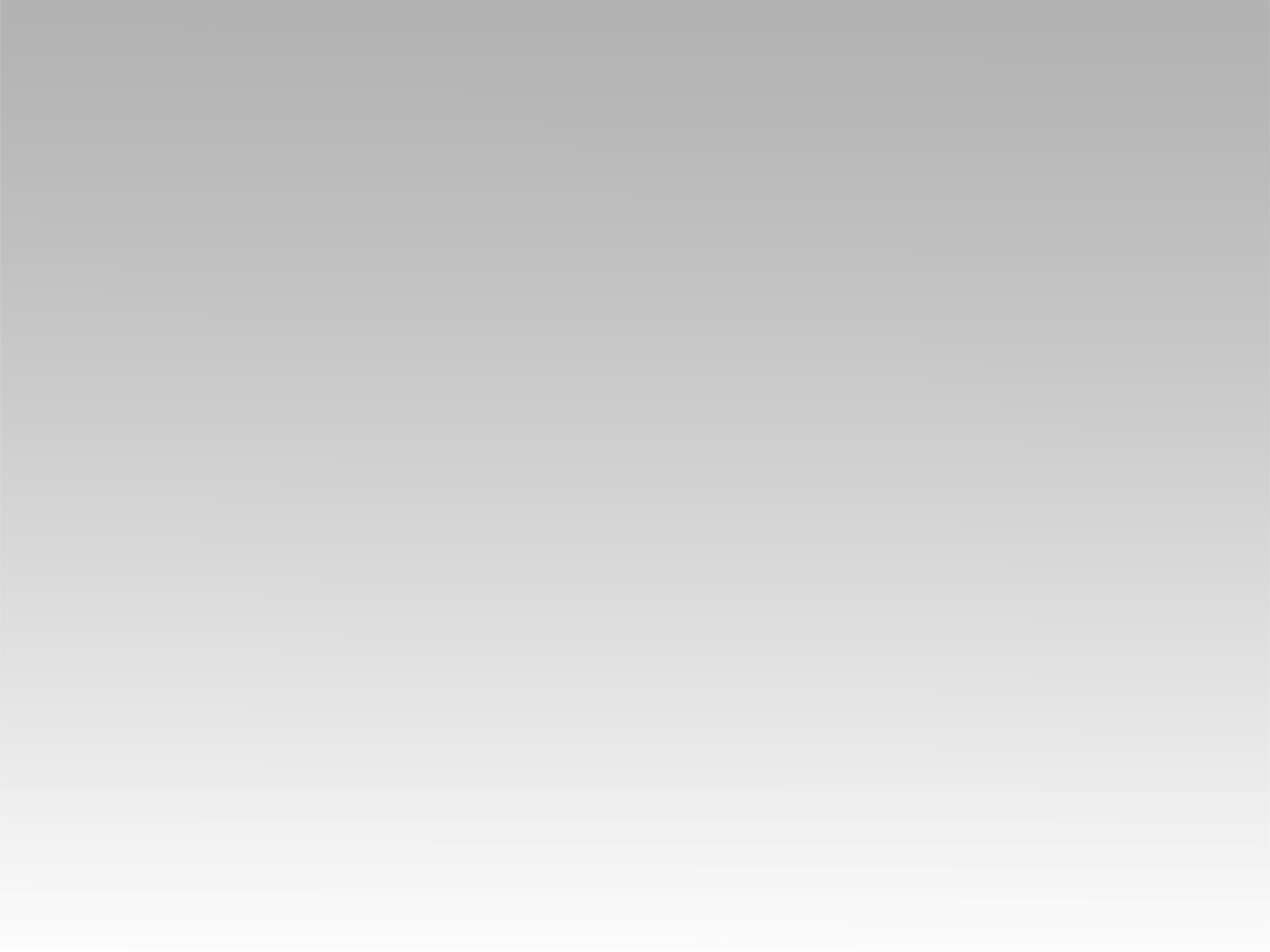 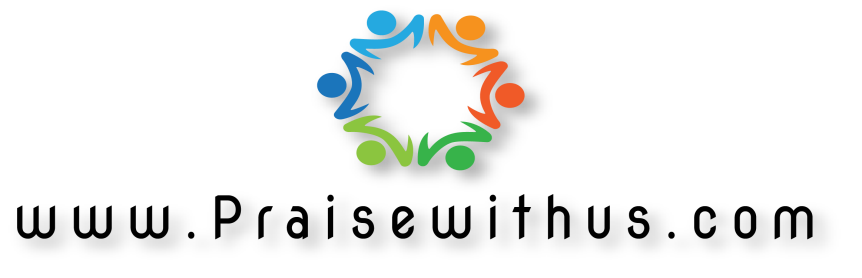